Voedselbossen en het water-, bodem- en klimaatsysteem
Marco de Redelijkheid 
Waterschap Limburg
m.m.v.
Hetty Adams & 
Marion Dortangs 
(Limburgse Voedselbosbrigade)
Leonie Heijkants & 
Stijn Weijermans (Helicon) 
Peter Groenhuijzen & 
Derk -Jan Stobbelaar 
(Van Hal Larenstein)
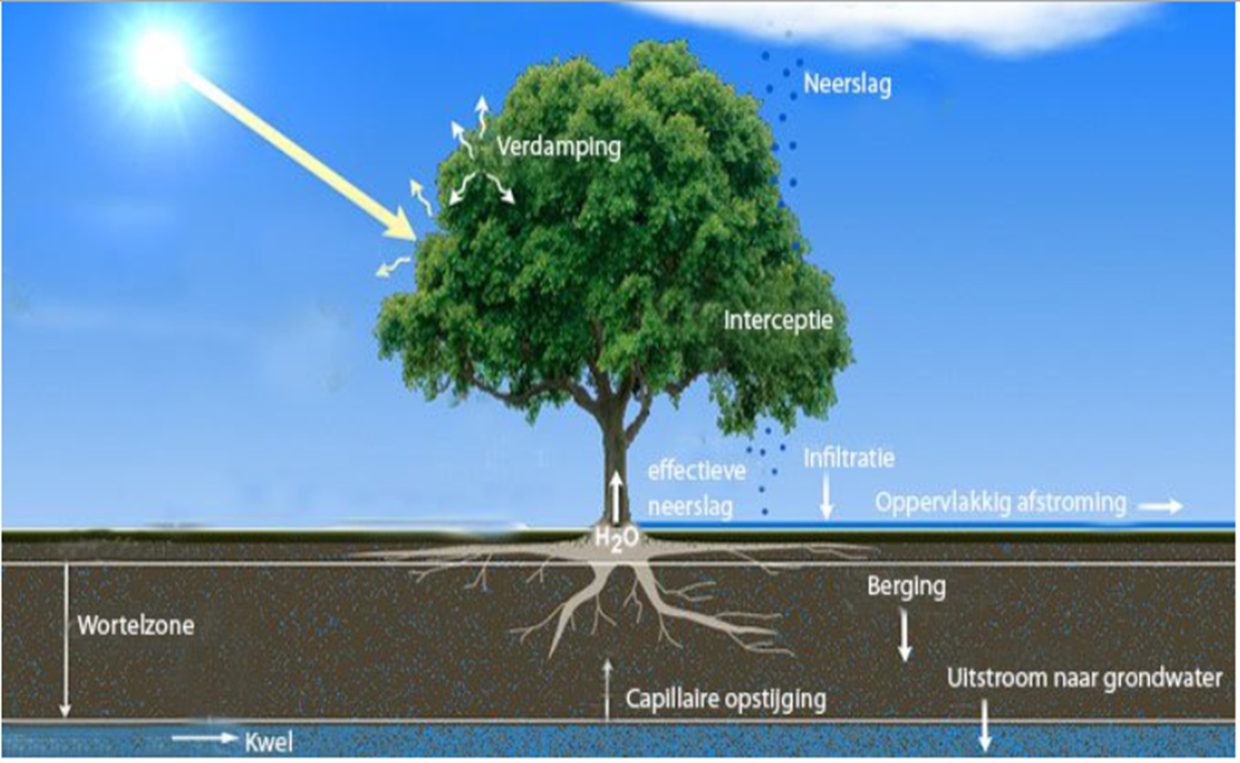 Voedselbossen Zuid-Oost Nederland
Doel van deelproject 6. Water en bodem
Kennis verzamelen over de verschillen in water, bodem en biodiversiteit, voor en naaanleg van een voedselbos cq. binnen en buiten een voedselbos. 
Met andere woorden, wat is het effect van voedselbossen op:
waterberging en -infiltratie
waterkwaliteit
bodemerosie
bodemleven
bodemkwaliteit
biodiversiteit
(koolstofopslag, klimaat en weerpatronen)
Interacties tussen bomen/bos en:
bodem
water
nutriënten
organische stof
(bodem)leven
(micro)klimaat
Verschillen hierin tussen natuurlijk bos, voedselbos en ander grondgebruik
Voedselbossen op verschillende plekken in het landschap: hellingen, plateaus, beekdalen, stad en dorp(sranden)
De rol van voedselbossen als waterberging, waterzuivering, bodemreiniging
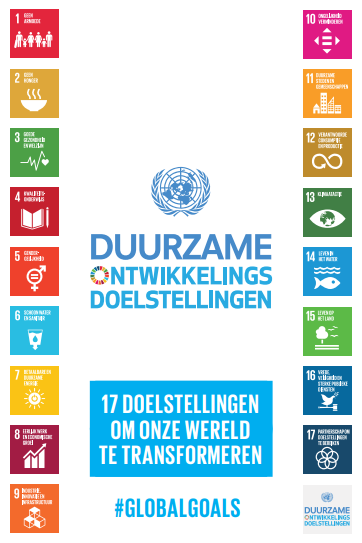 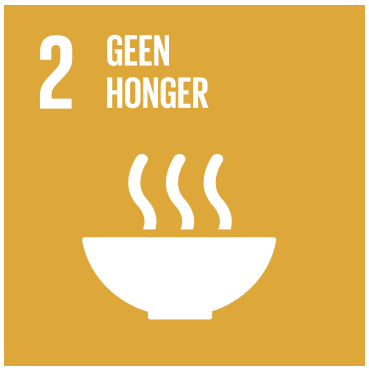 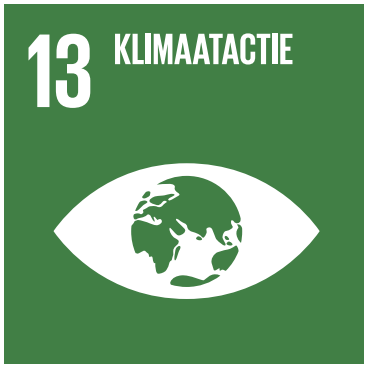 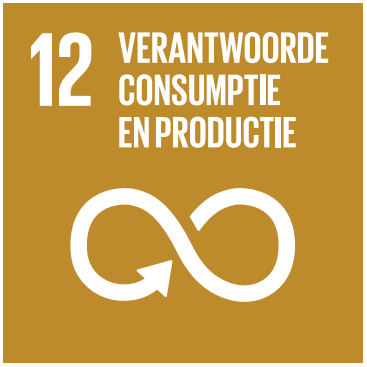 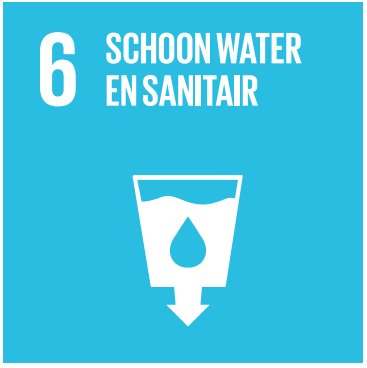 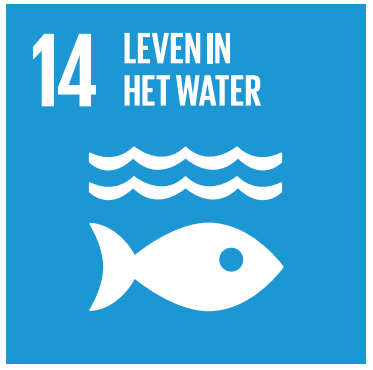 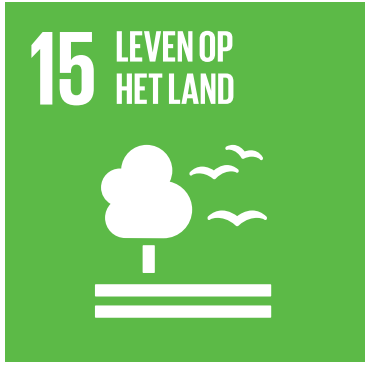 Aanpak
Internationale literatuur verzamelen en ordenen
Onderzoeksvragen opstellen voor stages, afstudeeropdrachten  en practica
Onderzoeksvragen bekend maken bij stagecoördinatoren en studenten
Stageplekken aanbieden bij Erkende Leerbedrijven
Locaties voor veldonderzoek zoeken
Studentonderzoeken begeleiden
Onderzoeksmethoden zoeken voor mbo-studenten
Resultaten verspreiden, toegankelijk maken en gebruiken als input voor het curriculum
Stages en afstudeeronderzoeken 
	
Lily Siepel, Derike Velthuis, Wessel Zondergeld enWiesje Schimmel (Van Hall Larenstein) – Waterbalans Voedselbos Ketelbroek
Heleen Verbeek (Van Hall Larenstein) – Voedselbossen in stedelijke omgeving

Groep 3e jaars Land- en watermanagement (Van Hall Larenstein) – Rol van voedselbossen in de  waterhuishouding van een deel van het Geleenbeekdal

Eva van Dijk (HAS Den Bosch) – Infiltratie in voedselbossen (2020)

Nul-meting voedselbos Heijthuijzen (studenten Citaverde, 2020)
6
[Speaker Notes: Voedselbossen zijn populair. Maar waarom?]
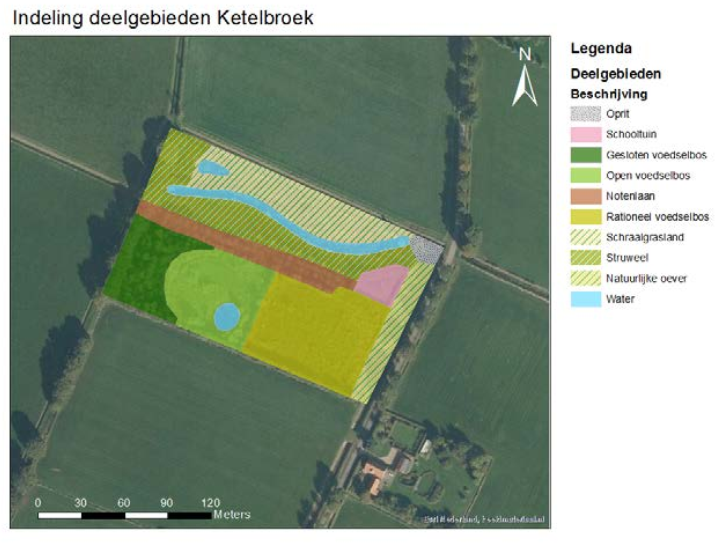 Resultaten uit de stages
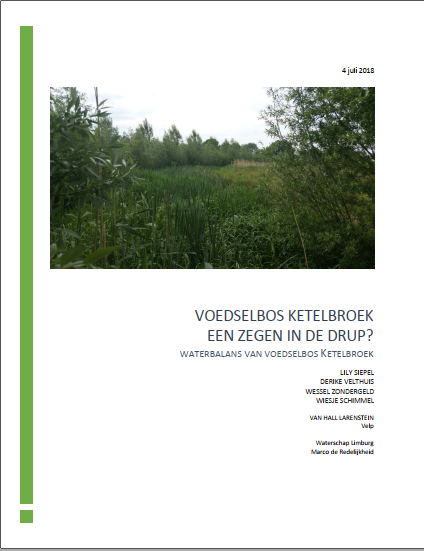 Waterbalansstudie Ketelbroek
(vergeleken met akker ernaast)
Waterkwaliteit
Bodemprofielen
Organische stofgehalte
Infiltratiecapaciteit   mislukt
Waarneming plasvorming
Theoretische waterbalans
Resultaten uit de stages
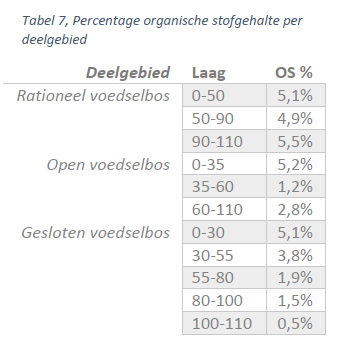 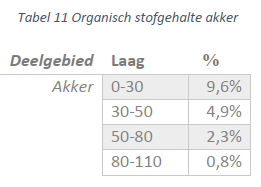 Inmiddels zijn in Ketelbroek al gehalten van 8,5 % gemeten!
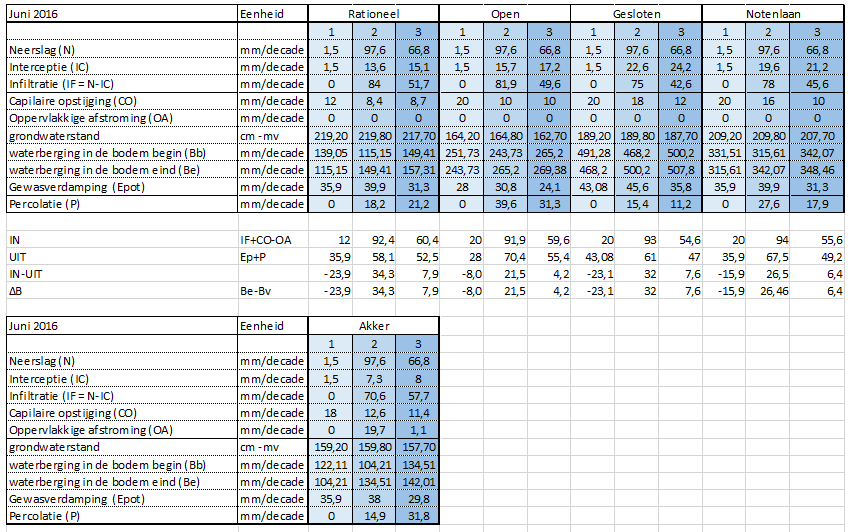 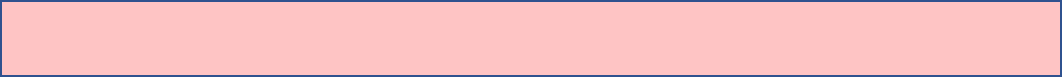 Verbeterde versie Peter Groenhuijzen en Anouk Berendsen, september 2018
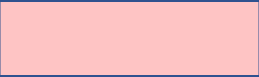 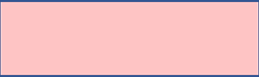 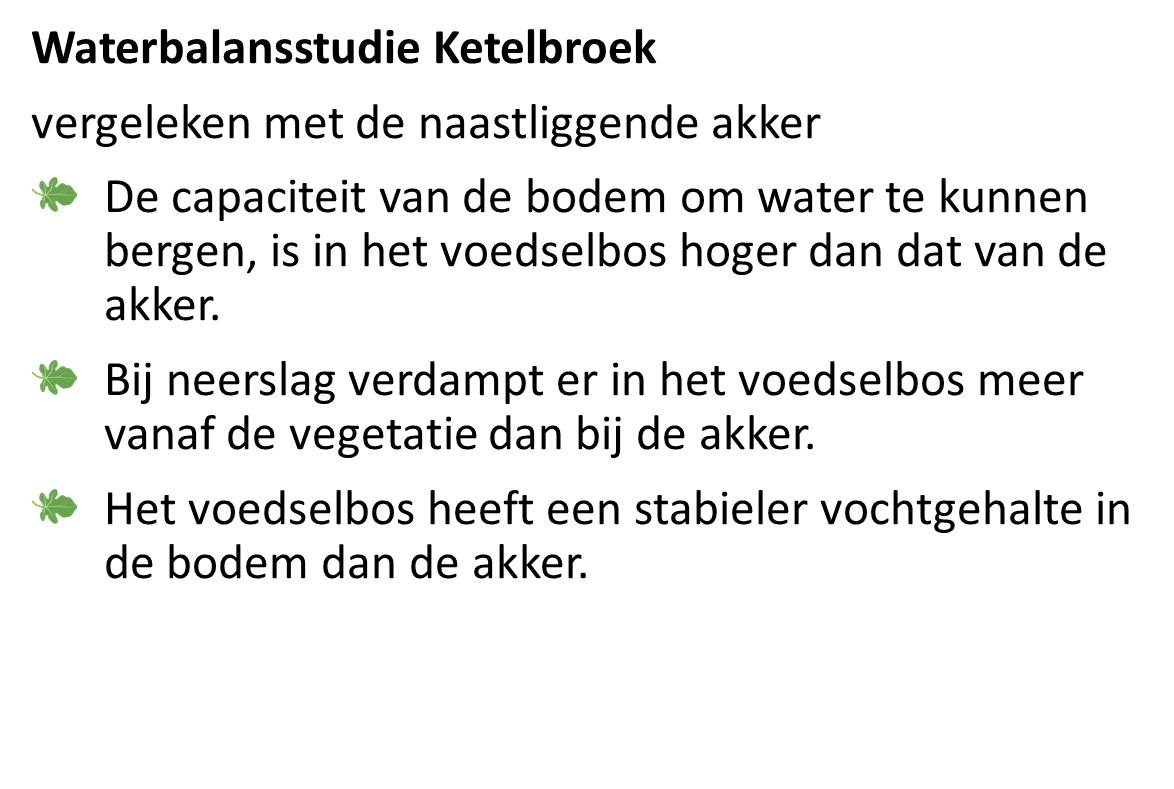 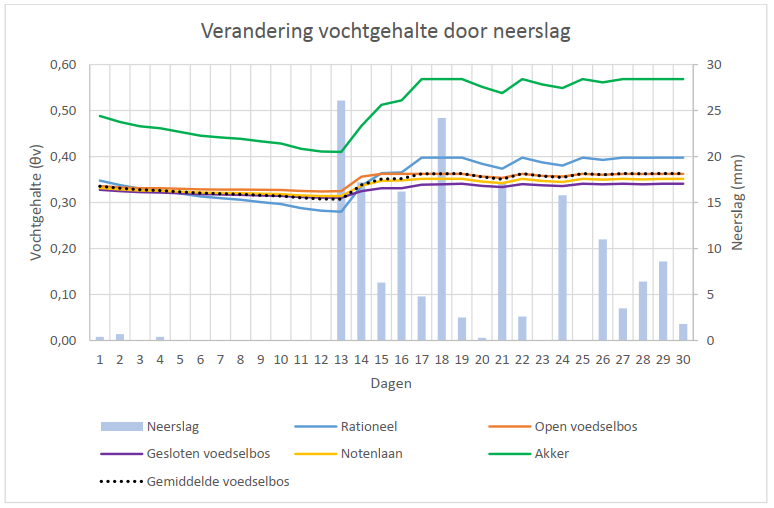 Resultaten uit de stages
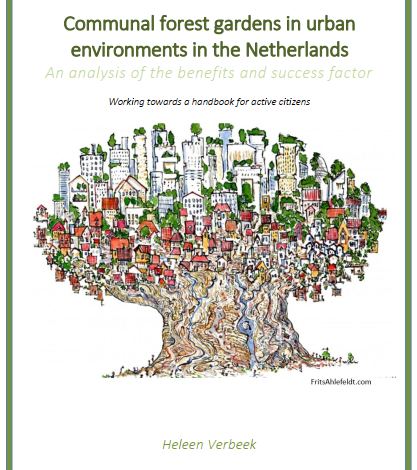 Voedselbossen in bebouwde omgeving (Heleen Verbeek)
Literatuurstudie 
Interviews
Handboek

Geen kwantitatief veldonderzoek
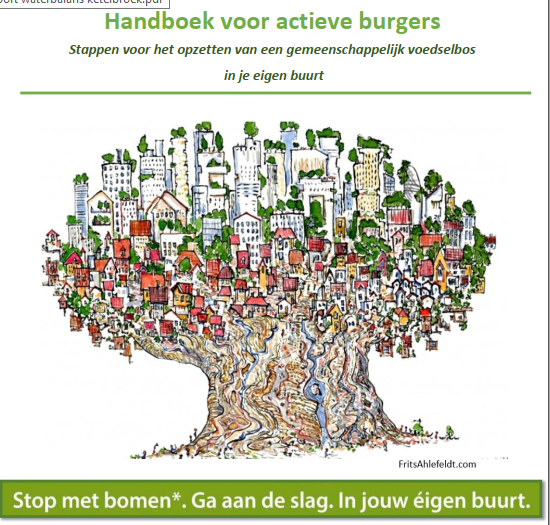 Resultaten uit de stages
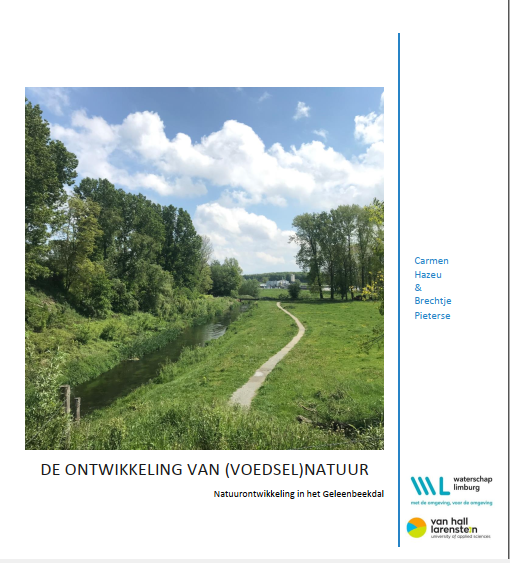 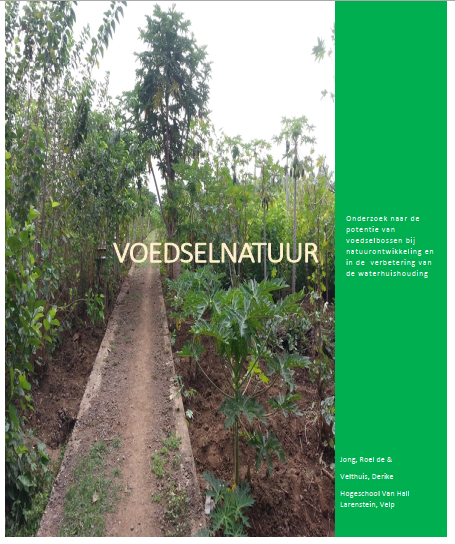 Rol voedselbossen in Geleenbeekdal (3 beste)
Geen kwantitatief veldonderzoek
Wel modelmatige benadering met de Waterwijzer landbouw
Voedselbos gemodelleerd als mix van appelbomen en extensief grasland
Natschade en droogteschade vergeleken met akkers
Beste locaties voor voedselbos beredeneerd
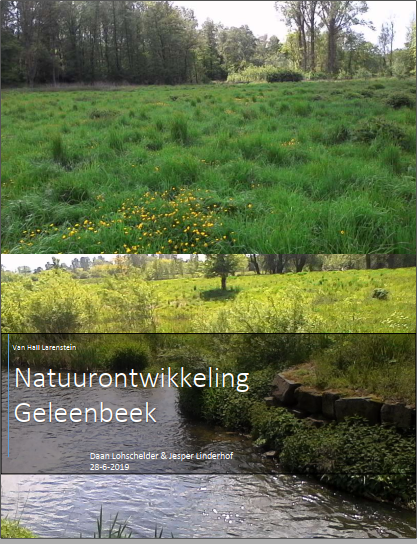 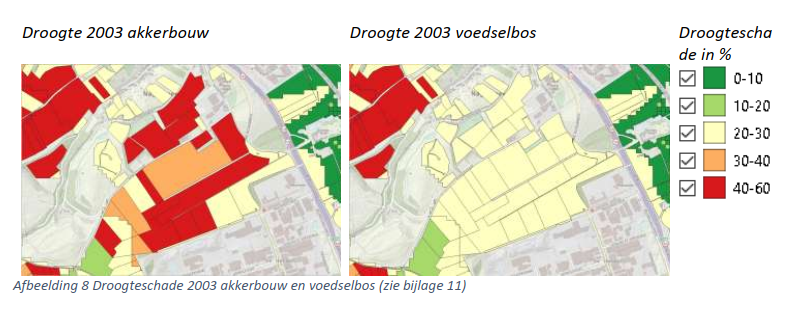 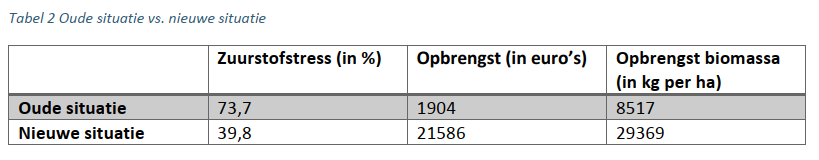 Resultaten uit bestudeerde literatuur
Infiltratie en waterberging
Biodiversiteit
Koolstof vastleggen
Weerpatronen

Disclaimer:
Weinig specifiek over voedselbossen; wel over bos versus agrarisch gebruik.
Verre van volledig! Er is veel meer!
Infiltratie en waterberging
Boomwortel hebben dikkere wortels dan gras  meer macroporiën  meer infiltratie  water rond de wortels dringt diep de grond in. 
Bron: Shanstrom, N. 2014. Tree Roots Improve Soil Infiltration Rates. Blog Green Infrastructure. http://www.deeproot.com/blog/blog-entries/how-trees-affect-soil-infiltration-rates 

Bossen infiltreren goed, stabiliseren de bodem, vergroten de waterberging in de bodem, vangen water op door interceptie en evapotranspiratie. 
Bossen zijn een goede buffer rond waterlopen om verzuring en eutrofiering tegen te gaan. 
Bron: Vänttinen, Nabuurs, Finér, Laurén, Lehto & Tossavainen. 2010. Forest -Water Interactions in Europe. European Forest Institue. EFI Technical Report 30, 2010. https://efi.int/sites/default/files/files/publication-bank/2018/tr_30.pdf
Doorworteling
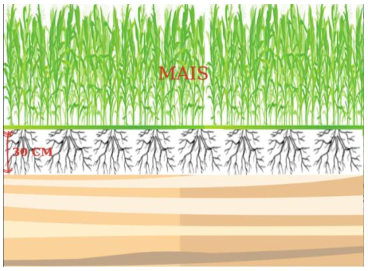 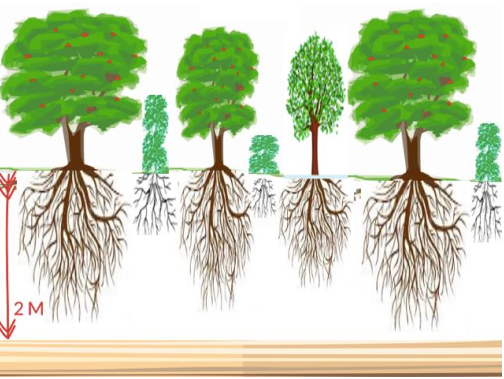 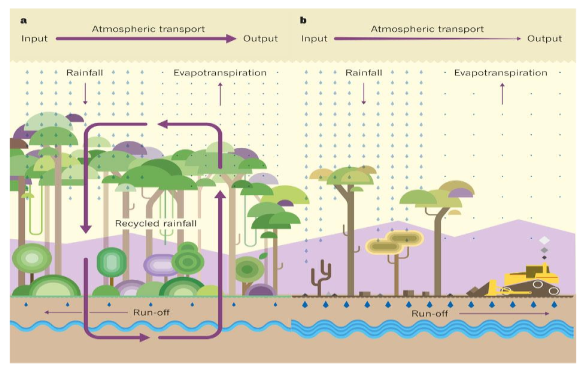 Bossen hebben veel bovengrondse biomassa  veel evapotranspiratie + minder afstroom over oppervlakte  weinig erosie 
Bron: Aragão, L. The rainforest's water pump. Nature 489, 217–218 (2012) doi:10.1038/nature11485 https://www.nature.com/articles/nature11485?WT.ec_id=NATURE-20120913
Infiltratiecapaciteit: 
begraasd grasland (tussen 3 en 99 mm/uur)
bos (tussen 121-1207 mm/uur)
Grondgebruik leidt vooral tot verschil in bodemstructuur en minder in bodemcompactie.
Bron: Matthew Taylor, Murray Mulholland and Danny Thornburrow. 2008. Infiltration Characteristics of Soils Under Forestry and Agriculture in the Upper Waikato Catchment. Environment Waikato Technical Report 2009/18. https://www.waikatoregion.govt.nz/assets/PageFiles/10839/Tr0918.pdf 


Bos moet niet te dicht zijn  veel ondergroei  hoge afvloeiruwheid. 
Mix van verschillende boomsoorten werkt beter dan monocultures. 
Bron: Gerhard Markart, Bernhard Kohl, Bernadette Sotier. Bergwälder als Abflussregulatoren. Website: https://www.waldwissen.net/waldwirtschaft/waldbau/bergwald/bfw_bergwald_abfluss/index_DE
In een voedselbos wordt niet geploegd. Hierdoor zal het opgebouwde organische stof niet oxideren, en wordt er geen bodemleven verstoord. Dit komt de structuur van de bodem ten goede.
Bron: D'Haene et al. (2008). The effect of reduced tillage agriculture on carbon dynamics in silt loam soils. Nutrient Cycling in Agroecosystems 84(3):249-265. DOI:  10.1007/s10705-008-9240-9
https://www.researchgate.net/publication/226666534_The_effect_of_reduced_tillage_agriculture_on_carbon_dynamics_in_silt_loam_soils

Permanente beplanting  bodem droogt niet uit + opbouw van organische stof + permanente beworteling  goede bodemstructuur
Bron: Verhulst, N. (2010). Conservation Agriculture, Improving Soil Quality for Sustainable Production Systems? Advamces in Soil Science: Food Security and Soil Quality, 137-208. https://www.researchgate.net/publication/228914498_7_Conservation_Agriculture_Improving_Soil_Quality_for_Sustainable_Production_Systems

Geen machines  geen druk op de bodem  geen verdichting
De gewone regenworm  graaft tot grondwaterspiegel  grote netwerken kunnen 200.000 liter per hectare bergen en snel wegvoeren. Tevens wateropslag  minder verdroging en uitsterving van wortels in droge zomer.
Bron: Franciska de Vries in NRC, 2019

Een actief bodemleven is zeer belangrijk voor de opbouw van de bodem en zorgt dat nutriënten beschikbaar zijn voor opname door bomen en planten in het voedselbos, waardoor uitspoeling verminderd wordt.
Bron: Faber, J.H., G.A.J.M. Jagers op Akkerhuis, J. Bloem, J. Lahr, W.H. Diemont en L.C. Braat, 2009. Ecosysteemdiensten en bodemgebruik; Maatregelen ter verbetering van biologische bodemkwaliteit. Wageningen, Alterra, rapport 1813.
https://edepot.wur.nl/3277
Hoeveel water houdt een voedselbos vast?

Lijster et al., 2016:
1% extra organische stof in de bouwvoor (0-30 cm)  toename watervasthoudend vermogen van 6,8 mm op zandgronden en 9,3 mm op kleigronden (Lijster et al., 2016)

Koepelplan voedselbossen 
1% extra organische stof  170 m3/ha

Organische stof in voedselbosbodem:
New Forest (Martin Crawford): 10 tot 20 %
Ketelbroek (Wouter van Eck): 8,5%
Biodiversiteit
Voedselbos Martin Crawford vergeleken met een bos, vergelijkbaar qua leeftijd en voorgeschiedenis  aantal taxa en individuen van ongewervelden significant hoger
Bron: West, J. (2016). Comparative semi-stratified invertebrate diversity study of the Agroforestry Research Trust Forest Garden and Schumacher Native Woodland. Dartington: agroforestry.co.uk https://www.agroforestry.co.uk/wp-content/uploads/site-files-pdf/Invertebrate-diversity-study.pdf
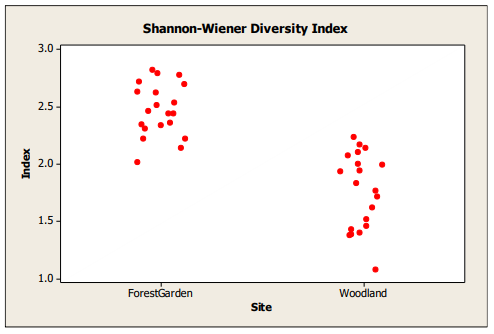 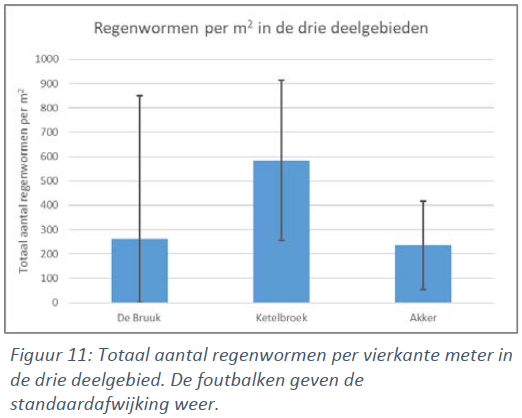 Bron: Baas, W. R. (2018). Bodemactiviteit en landgebruik; Biologische activiteit in Groesbeek onderverschillende vormen van landgebruik. Velp: Van Hall Larenstein. https://www.greeni.nl/webopac/MetaDataEditDownload.csp?file=2:144573:1
Ketelbroek vergeleken mat nabijgelegen Bruuk op vogels, loopkevers en nachtvlinders:
Soortenrijkdom in grote mate gelijk
Lage overeenkomst in aangetroffen soorten vrij laag
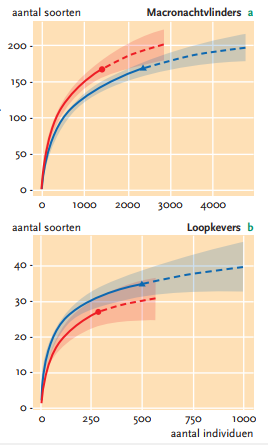 Bron: Breidenbach, J., Dijkgraaf, E.J., Rooduijn, B., Nijpels-Cieremans, R., Strijkstra, A.M. (2017): Voedselbossen van belang voor biodiversiteit. De Levende Natuur, Vol. 118, No. 3, p.90-93. ISSN 0024-1520. https://www.greeni.nl/webopac/MetaDataEditDownload.csp?file=2:142473:1
Koolstof vastleggen
Lijst van maatregelen ter verlaging van het broeikaseffect. Boslandbouwsystemen scoren als volgt:
Nr.	9. silvopasture 
Nr.	11. regenerative agriculture 
Nr. 	16. conservation agriculture 
Nr. 	17. tree intercropping 
Nr. 	28. multistrata agroforestry 

Bron: Project Drawdown. Website: https://www.drawdown.org/solutions-summary-by-rank
Geen enkel landbouwsysteem met eenjarigen heeft een positief klimaateffect. Meerjarige teelten en bossen wel. 
Agrobosbouw legt 7,2 ± 2,8 ton C/ha/jaar vast waarvan 70% in biomassa en 30% in de bodem. 
Wel neemt de opslag af naarmate het bos ouder wordt. Jonge systemen, zoals voedselbossen, zijn dus het meest effectief.
Bron: Matthew Heron Wilson & Sarah Taylor Lovel. 2016. Agroforestry—The Next Step in Sustainable and Resilient Agriculture. Sustainability 2016, 8(6), 574. https://www.mdpi.com/2071-1050/8/6/574/htm
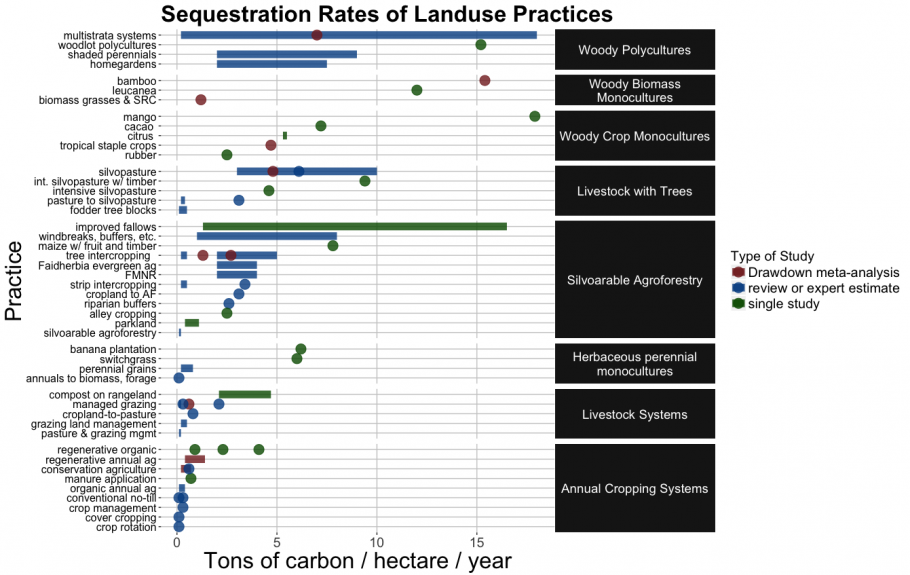 Rijenteelt agroforestry vergeleken met landbouw zonder bomen:
koolstoftoename gemiddeld  5300 kg/ha; 
nutriëntentoename 108 kg K/ha; 45 kg Mg/ha; 86 kg P/ha en 16 kg Na/ha. 
Oorzaak is bladval en verrijking van de doorvallende neerslag. De gehalten zijn hoger naarmate de bomen ouder zijn en dichter bij de bomenrij. 

Bron: P. Pardon; B. Reubens; D. Reheul;  J. Mertens; P. De Frenne; T. Coussement; P. Janssens & K. Verheyen, 2017. Trees increase soil organic carbon and nutrient availability in temperate agroforestry systems. http://www.agrobosbouw.nl/.cm4all/uproc.php/0/Trees%20increase%20soil%20organic%20carbon%20and%20nutrient%20availability%20in%20temperate%20agroforestry%20systems.pdf?cdp=a
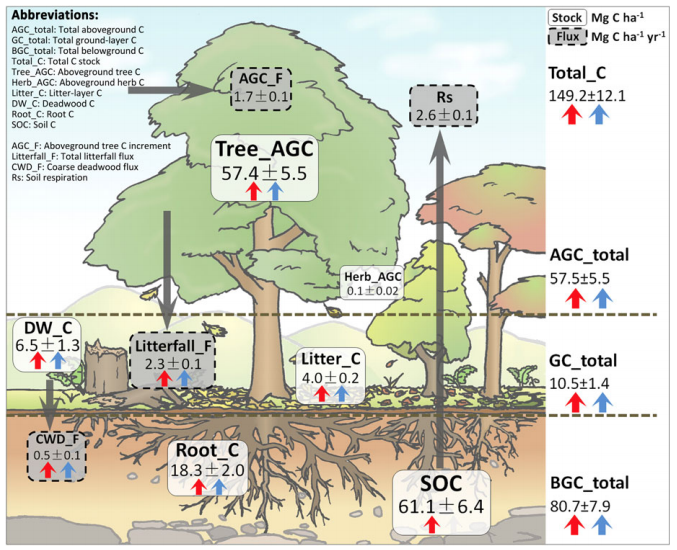 Soortenrijke bossen leggen meer koolstof vast boven en onder de grond, in stammen, wortels, dood hout, schimmels en bodem. 
Gevarieerde bossen slaan grofweg twee keer zoveel koolstof op als monoculturen
Bron: Liu, X. et al. (2018) Tree species richness increases ecosystem carbon storage in subtropical forests, Proceedings of the Royal Society of London B, doi/10.1098/rspb.2018.1240
In voedselbos Martin Crawford: organische stofgehalte significant hoger dan een bos, vergelijkbaar qua leeftijd en voorgeschiedenis. 
Bron: West, J. (2016). Comparative semi-stratified invertebrate diversity study of the Agroforestry Research Trust Forest Garden and Schumacher Native Woodland. Dartington: agroforestry.co.uk https://www.agroforestry.co.uk/wp-content/uploads/site-files-pdf/Invertebrate-diversity-study.pdf
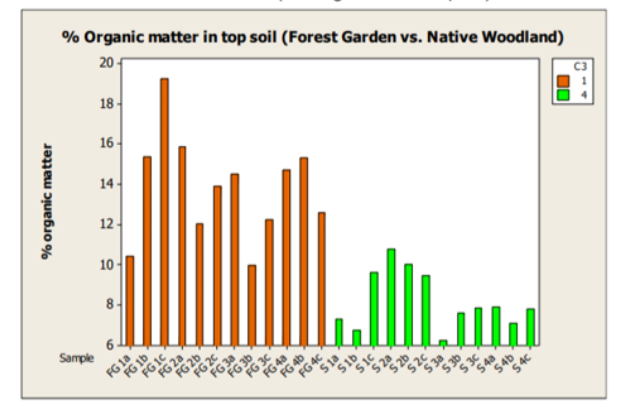 Weerpatronen
Dat bossen koolstof opslaan is belangrijk, maar nog belangrijker voor het klimaat is dat bossen grote invloed hebben op water en energiestromen (warmte - koude). 
Bron: Ellison et al. 2017. Trees, forests and water: Cool insights for a hot world. Global Environmental Change. Volume 43, March 2017, Pages 51-61. https://www.sciencedirect.com/science/article/pii/S0959378017300134


In de zomer komt boven Nederlandse bosgebieden zo’n 10 procent meer bewolking voor dan boven het omringende gebied. De extra wolkenvorming heeft over het algemeen een afkoelend effect en er kan meer regen vallen. 
Bron: Teuling et al., 2017. Observational evidence for cloud cover enhancement over western European forests.https://www.nature.com/articles/ncomms14065
De biotic pump: 
Wouden vormen zelf een lagedrukgebied en trekken daarmee vochtige lucht vanuit de   omgeving aan 
Onbegroeide continenten hebben vaker aflandige wind (b).
Bron: Lucian Haas, 2013.  Streit um die biotische Pumpe. Russische Physikerin sieht Wald als treibende Kraft im Wettergeschehen. https://www.deutschlandfunk.de/streit-um-die-biotische-pumpe.676.de.html?dram:article_id=244366





Ontbossing beïnvloedt weerpatronen tot diep in continenten.
Bron: Fred Pierce, 2018. Rivers in the Sky: How Deforestation Is Affecting Global Water Cycles. https://e360.yale.edu/features/how-deforestation-affecting-global-water-cycles-climate-change
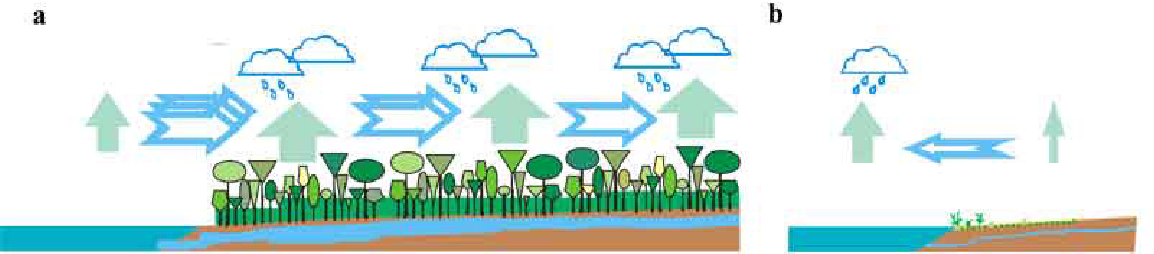 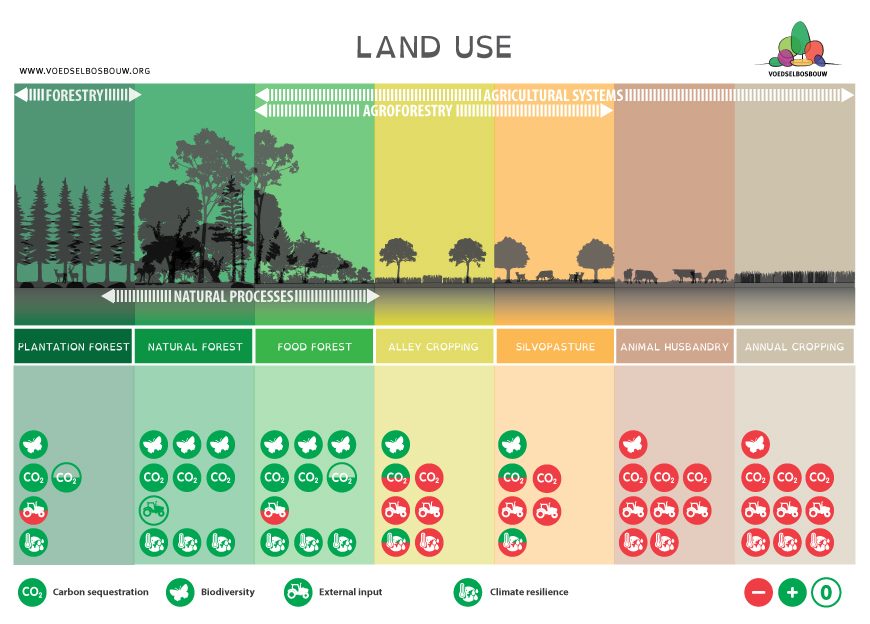 Conclusie
(Tegen)stellingen 1
Om het belang van voedselbossen te onderbouwen moeten we meer kwantitatief onderzoek doen.

óf

De voordelen van voedselbossen zijn voldoende onderzocht, nu aan de slag!
(Tegen)stellingen 2
Voedselbosinitiatieven moeten financieel beloond worden voor hun positieve effecten op klimaat en waterhuishouding

óf

Subsidie op voedselbossen is een vorm van oneerlijke concurrentie
(Tegen)stellingen 3
Net als Waterschap De Dommel zouden alle waterschappen geld en energie  moeten steken in het aanleggen en onderzoeken van voedselbossen

óf

Als er bestuurlijk binnen een waterschap geen draagvlak is voor voedselbossen, is het trekken aan een dood paard
(Tegen)stellingen 4
De belangrijkste belemmering voor boerenbedrijven is het onzekere verdienmodel

óf

Het concept voedselbossen is te afwijkend van het gangbare model dat het nooit breed geaccepteerd zal worden